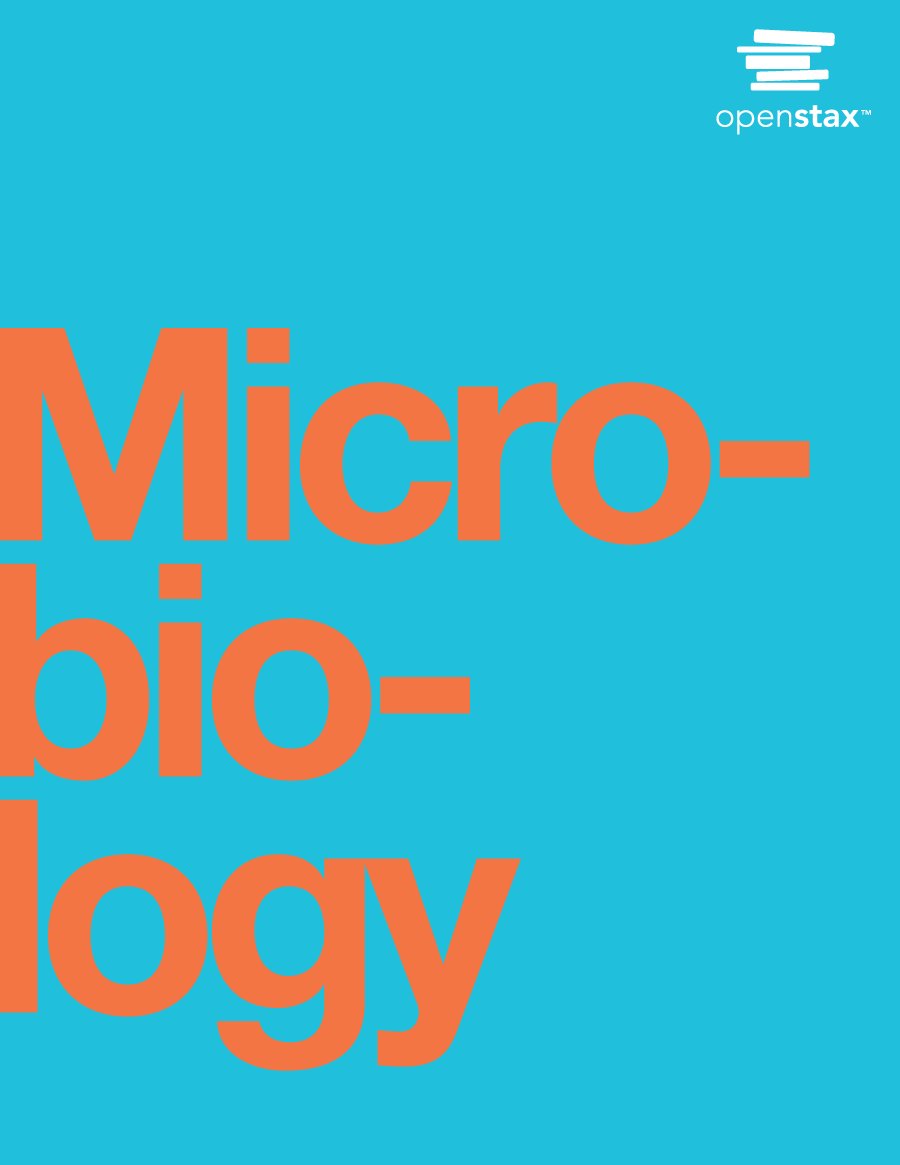 Chapter 9
Microbial Growth
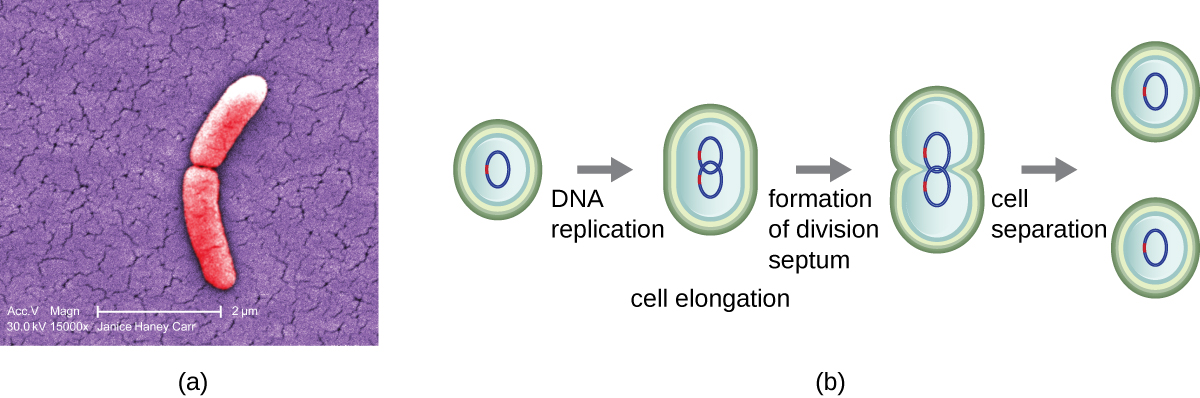 Requirements for Growth - #s not size
Physical requirements
temperature
pH
osmotic pressure

Chemical requirements
carbon
nitrogen, sulfur, & phosphorous
trace elements
oxygen
organic growth factors
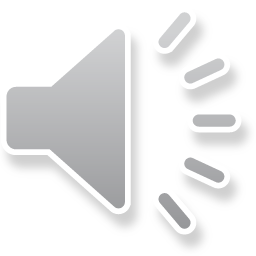 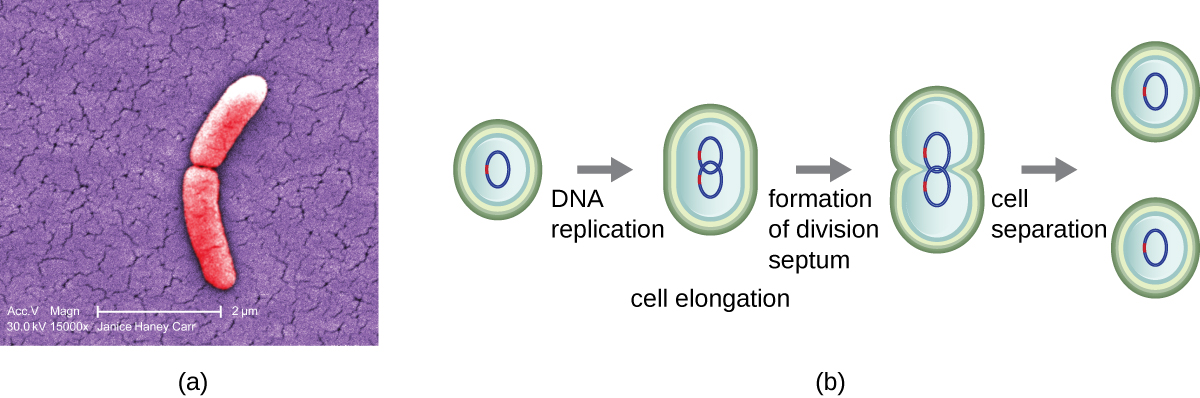 [Speaker Notes: Please understand that microbial growth: increase in cell number, not size]
Temperature
Limited temperature range for each species
minimum, optimum, & maximum growth temperatures

Psychrophiles: cold-loving microbes
-10 to 15°C
Psychrotrophs:  grow between 0°C and 20–30°C
can cause food spoilage, grow well at refrigerator temps
More common than psychrophiles
Mesophiles: moderate-temperature-loving 
grow at our body temperature
commonly cause food spoilage 
Most common type of microbe 
Thermophiles: heat-loving
endospores survive very high heat
Hyperthermophiles: Archaea
optimum temperature is greater than 80°C
Associated with volcanic activity
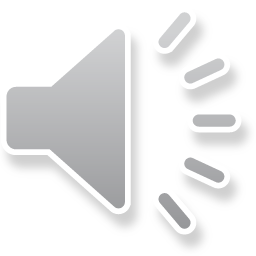 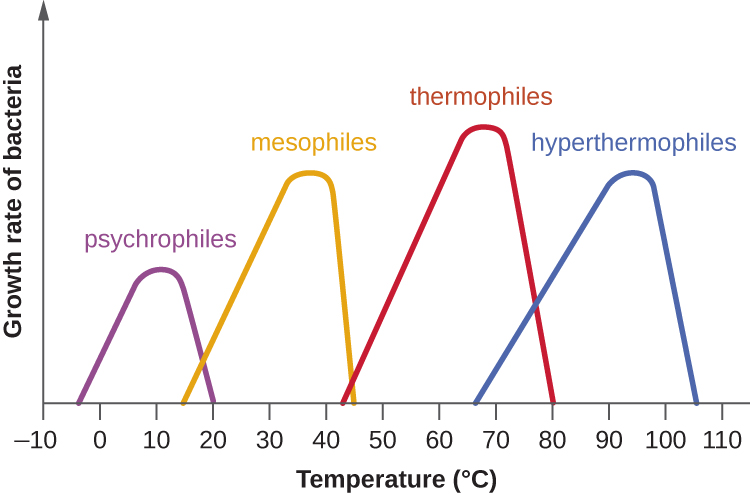 [Speaker Notes: Please be comfortable with these definitions and relative temperature ranges.]
Temperature
Food Spoilage
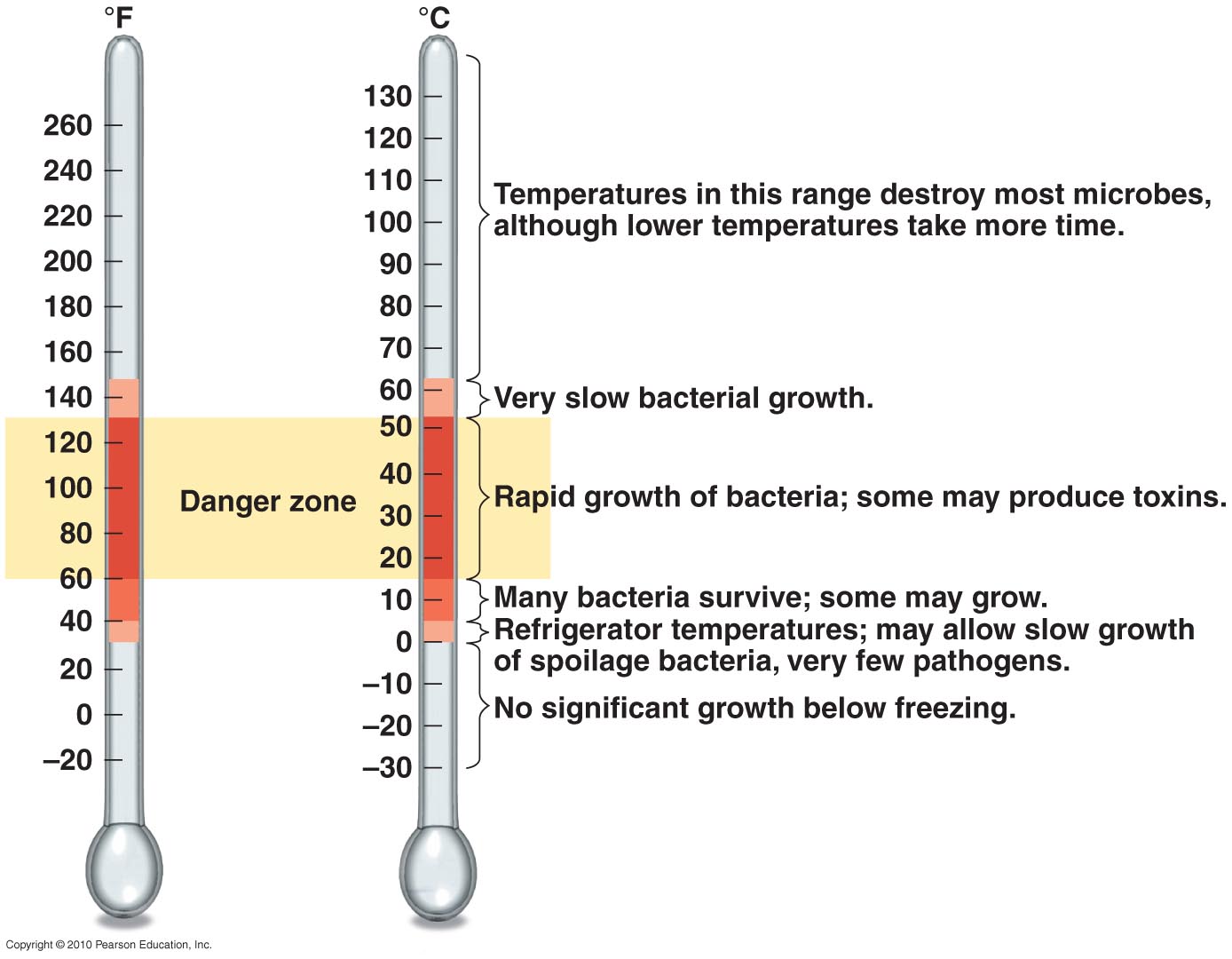 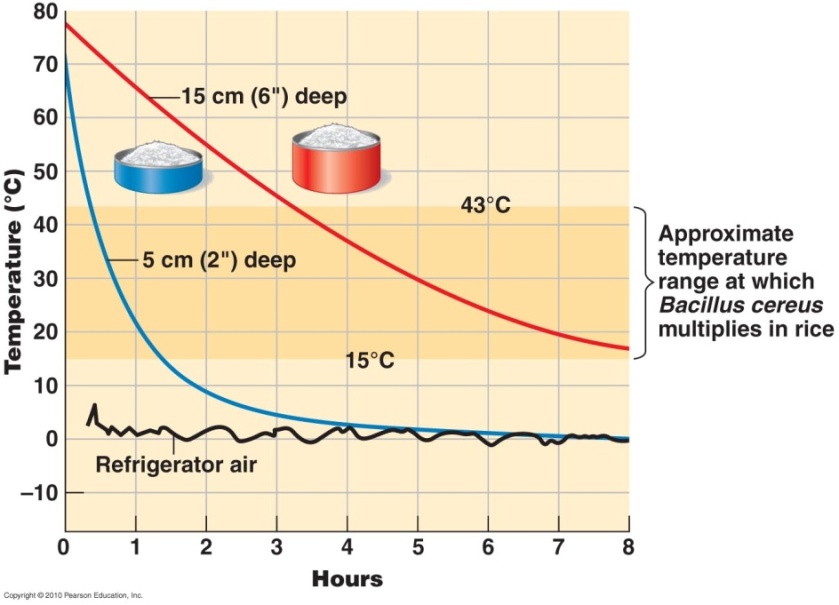 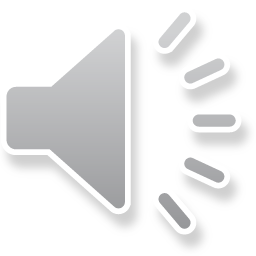 [Speaker Notes: Please understand these facts as they relate to the concepts of refrigeration, freezing and cooking food. Also, be able to explain why someone should choose to store food in a shallow container in a refrigerator. Photo credit: Tortora Microbiology text.]
pH
pH = – log [H+]
Most bacteria grow between pH 6.5 & 7.5 (neutral)
Cultured bacteria produce acid as a waste product so buffers are included in growth medium
Peptone, amino acids, phosphate salts
Acidophiles grow in acidic environments
Rare, very few live below pH 4
Acidic foods generally spoil less
Molds & yeasts grow between pH 5 and 6
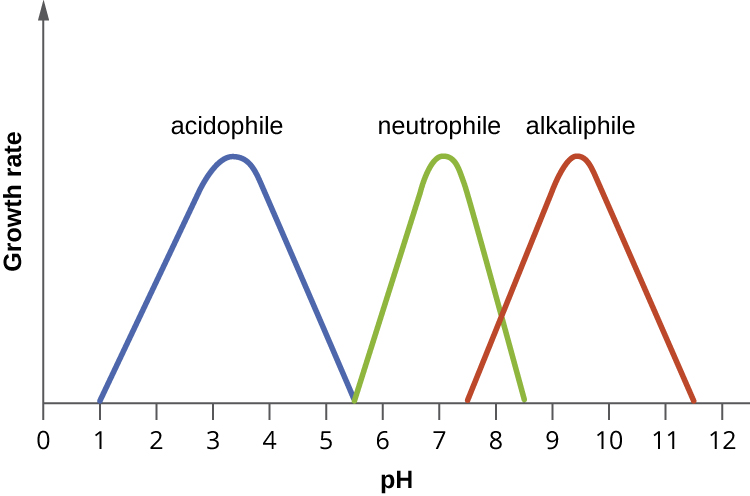 Osmotic Pressure
Osmotic pressure – amount of dissolved solute in solvent
isotonic – [solute] in & outside cell equal
hypertonic environments – high [solute]
Cause plasmolysis (water loss)
Shrinkage
high salt or sugar conditions protect foods
required by extreme or obligate halophiles (salt-loving)
tolerated by facultative halophiles
hypotonic environments – low [solute]
cause lysis (bursting) if cell walls are weak
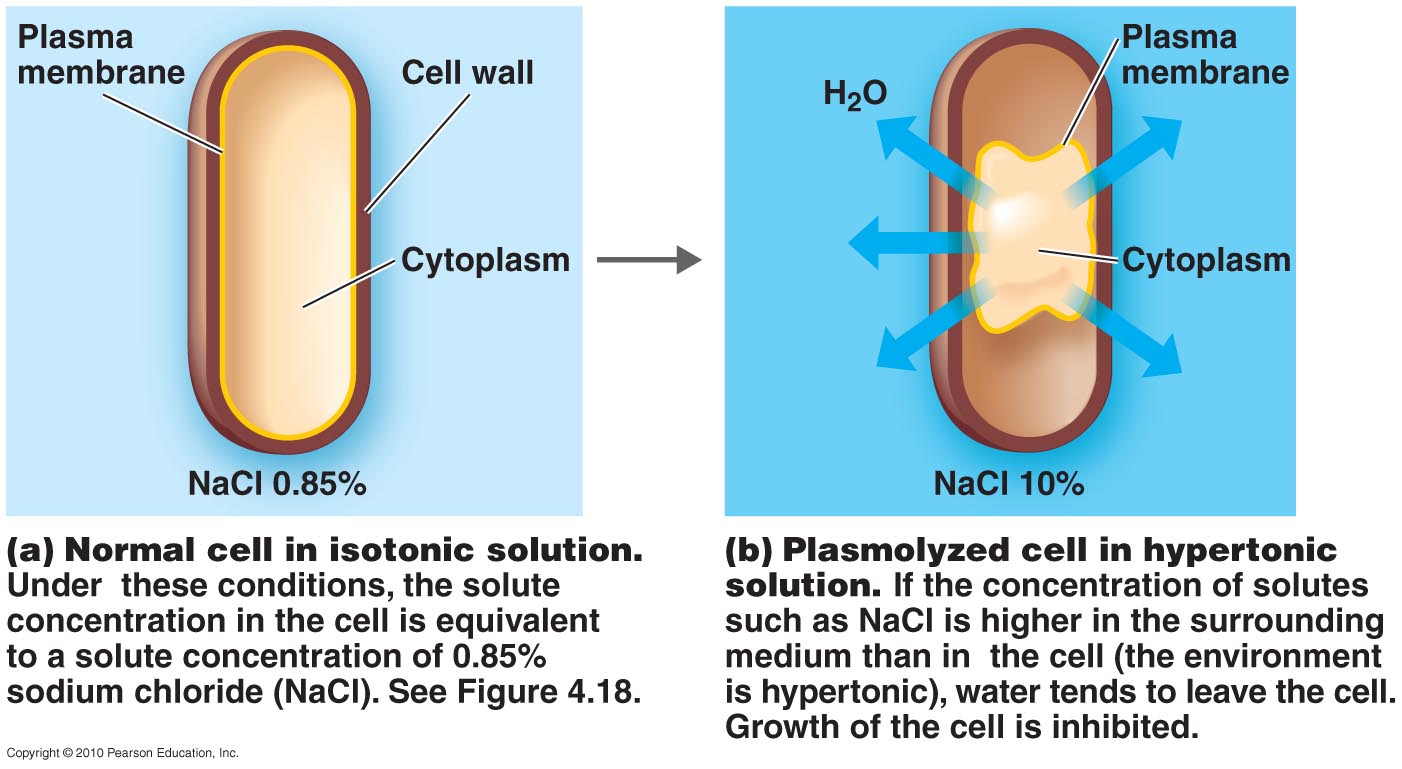 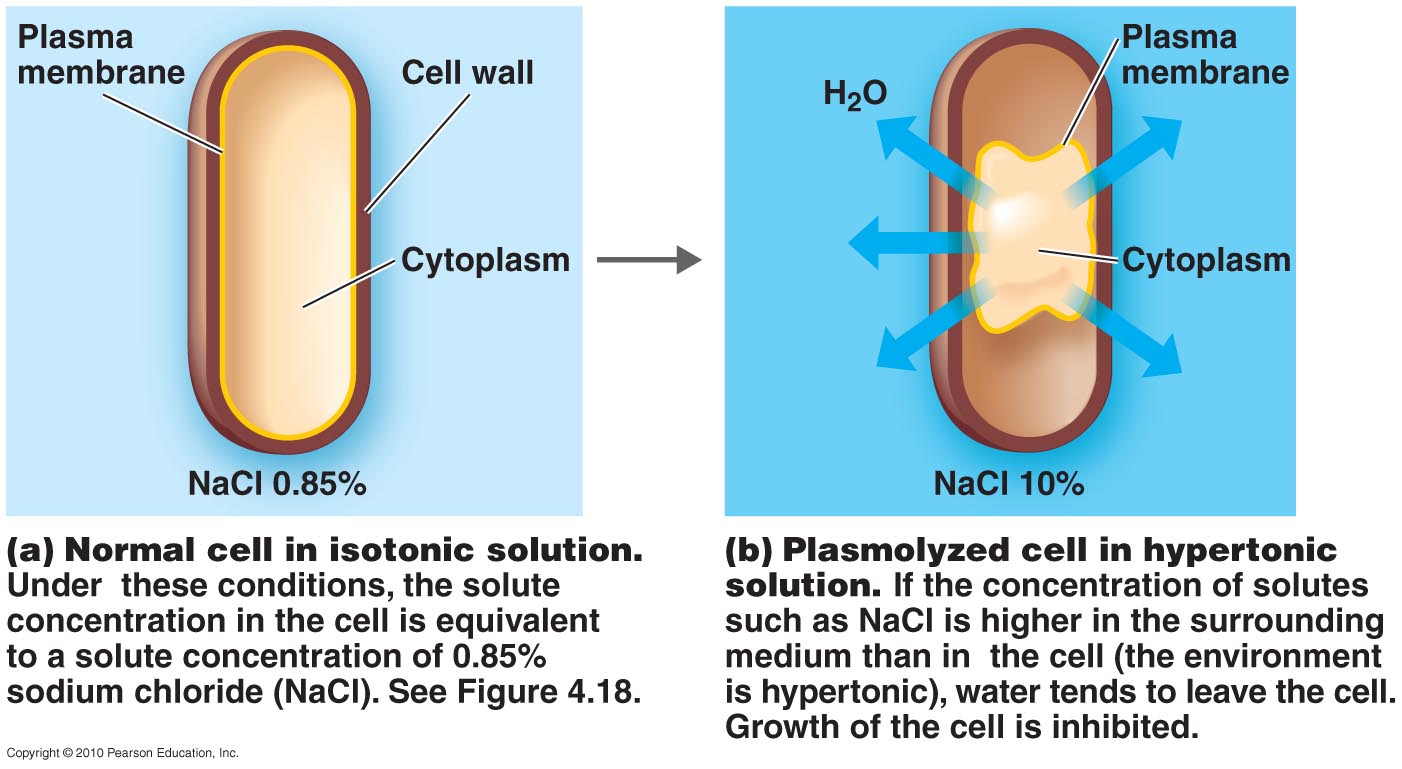 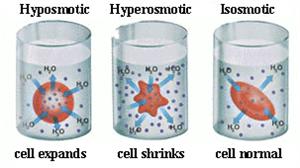 [Speaker Notes: Understand these concepts. Do they sound familiar?]
Chemical Requirements
Carbon
Needed for structure & energy source
Half the dry weight of bacteria is carbon
Nitrogen
in amino acids & proteins
some bacteria use gaseous N2
Nitrogen fixation - (live in plant root nodules)
Phosphorus
in DNA, RNA, ATP, & membranes
Sulfur
in amino acids & some vitamins
Trace elements
usually enzyme cofactors
small amounts of elements (Fe, Cu, Mo, Zn)
Organic growth factors
vitamins (for coenzymes), amino acids, purines & pyrimidines
Most bacteria synthesize their own vitamins
[Speaker Notes: Please be able to give examples of what these requirements are needed for.]
Oxygen
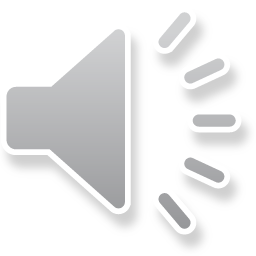 Aerobes – use O2 to produce energy
obligate aerobes – require O2
facultative anaerobes – can use O2 but don’t require it
microaerophiles – require low concentrations of O2
Anaerobes – don’t use O2 to produce energy
aerotolerant anaerobes – can’t use O2, but tolerate it
obligate anaerobes – don’t use O2
harmed by superoxide radicals: no enzymes to break them down
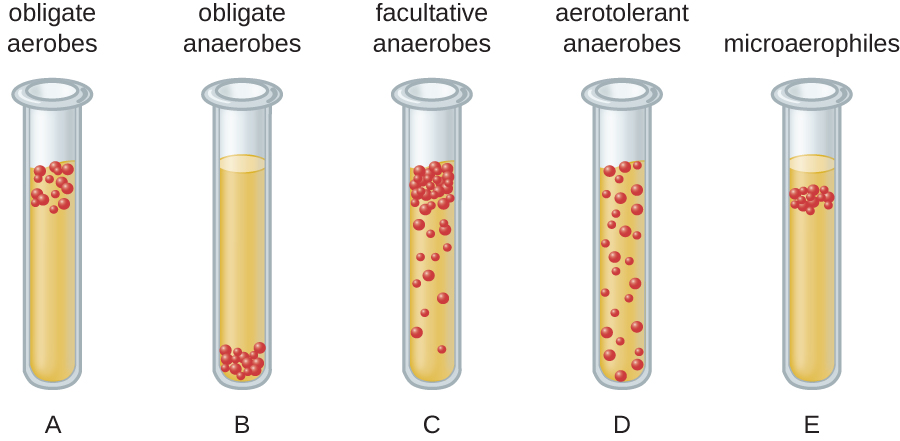 [Speaker Notes: Please know these definitions and be able to identify the type of organism present based on the figures above.]
Biofilms
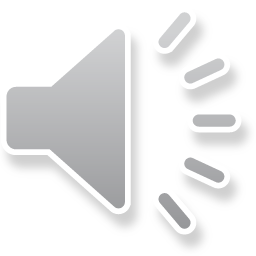 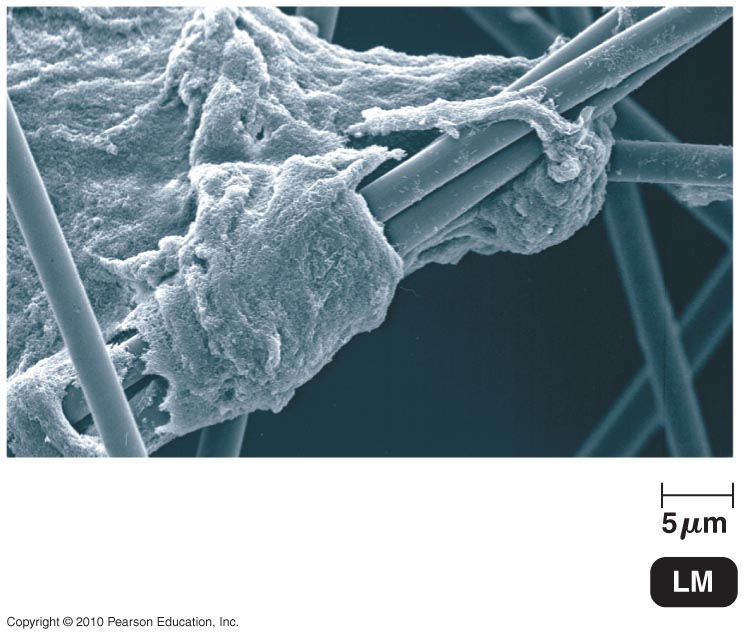 Microbial communities
≥1 species attached to surfaces
Form slime or hydrogel
polysaccharides, DNA, & proteins
cells attracted by chemicals via quorum sensing
cell-cell communication
form pillar-like structures
Advantages:
share nutrients
sheltered from harmful   environmental factors
facilitates genetic transfer
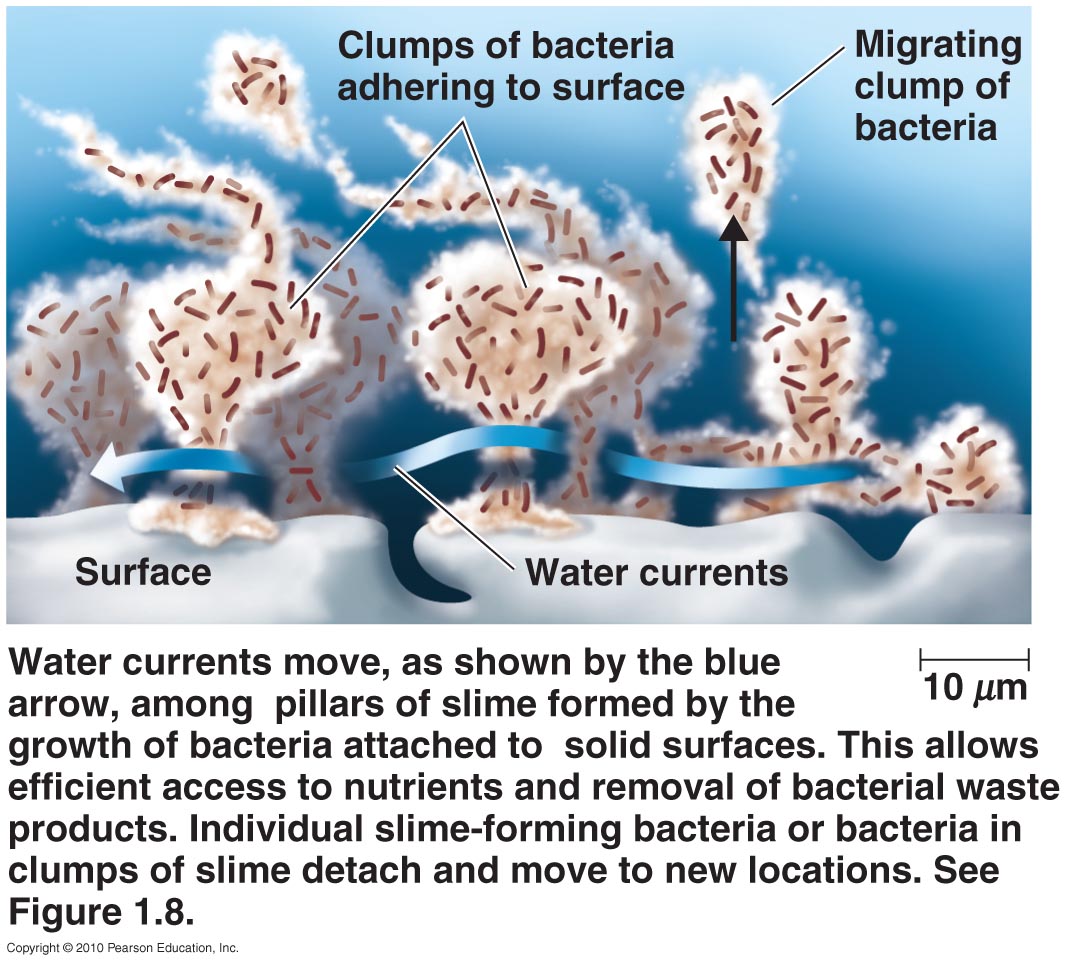 [Speaker Notes: Be comfortable explaining the advantages of biofilms for bacteria and potential concerns for humans, etc.]
Dental Biofilm
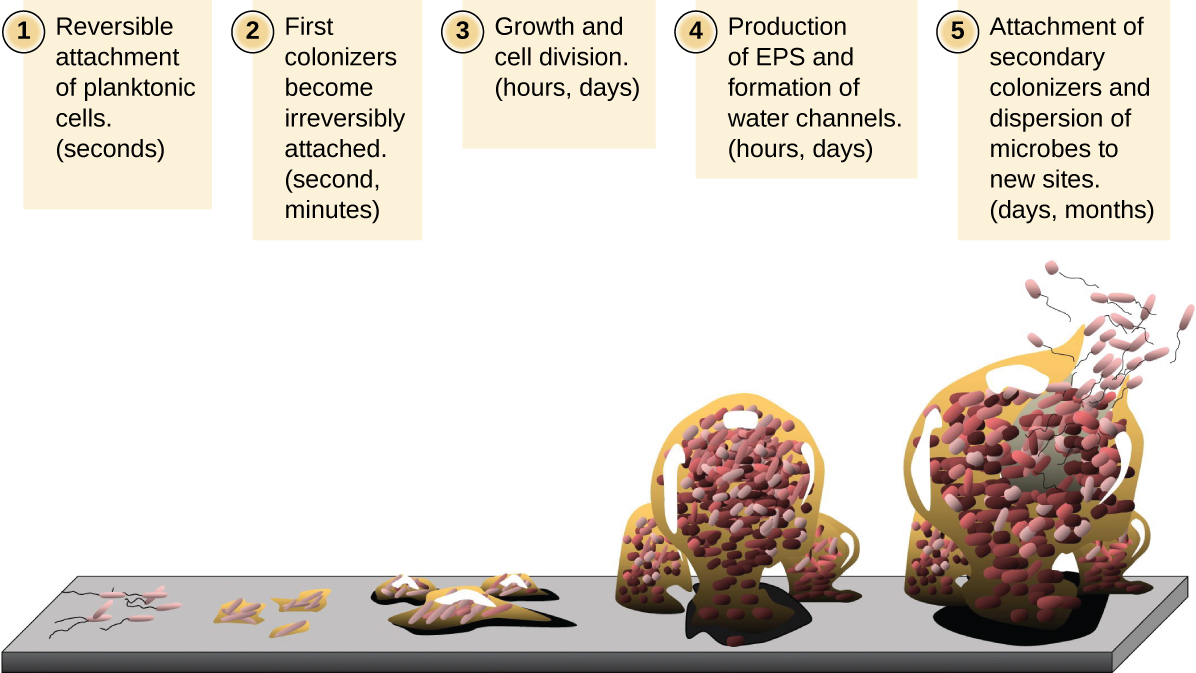 [Speaker Notes: Just a visual.]
Biofilms
70% of infections involve biofilms
bacterial or fungal
common on medical devices: catheters, mechanical heart valves
hard to clean: biofilms 1000X more resistant to microbicides
Antimicrobials incorporated into surfaces to prevent biofilms
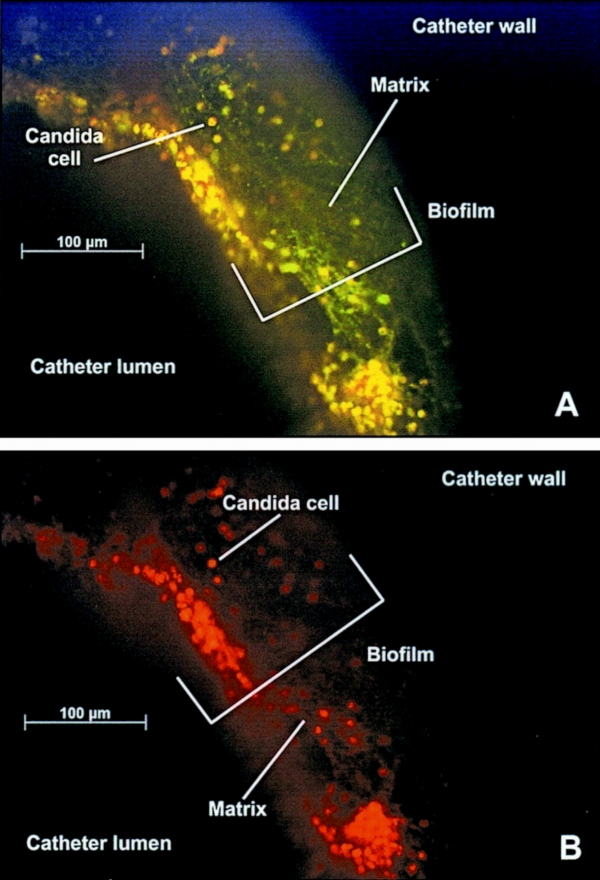 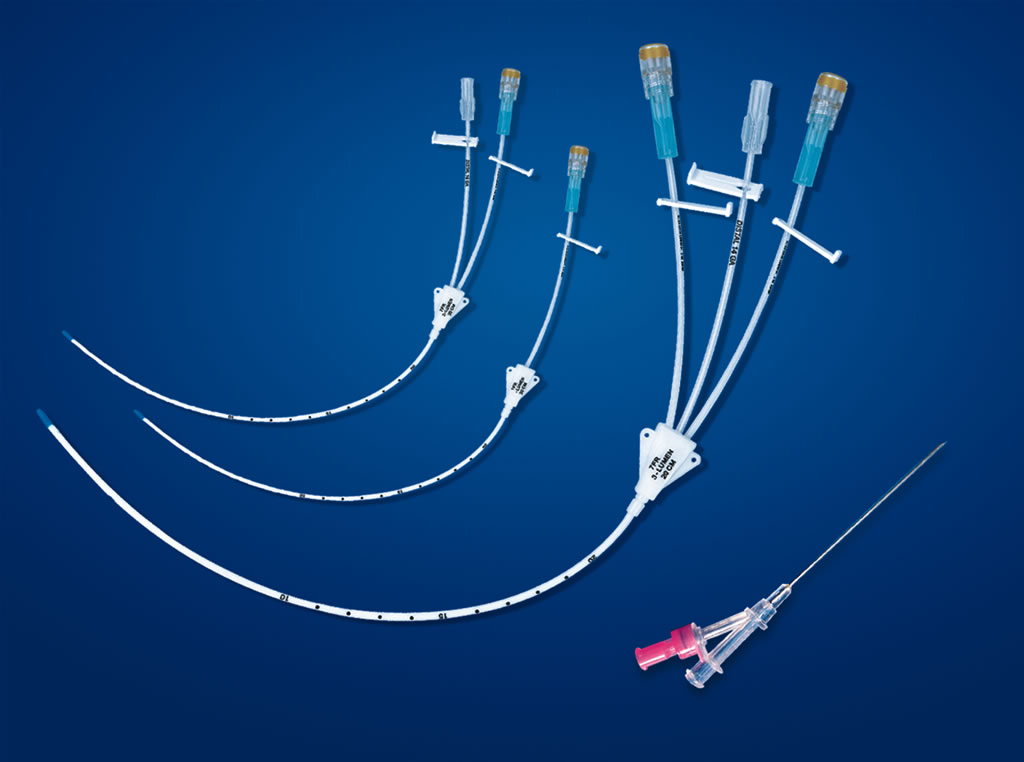 Culture Media
Culture medium – nutrient material prepared for microbial growth in lab
needs nutrients, moisture, O2, proper pH & temperature

Agar – solidifying agent for culture medium
	(plates, slants, & deeps)
generally not metabolized by microbes
liquefies at 100°C, solidifies at ~40°C
Sterile – contains no living microbes
Inoculum – microbes introduced
	to culture medium
Culture – microbes growing
	in/on culture medium
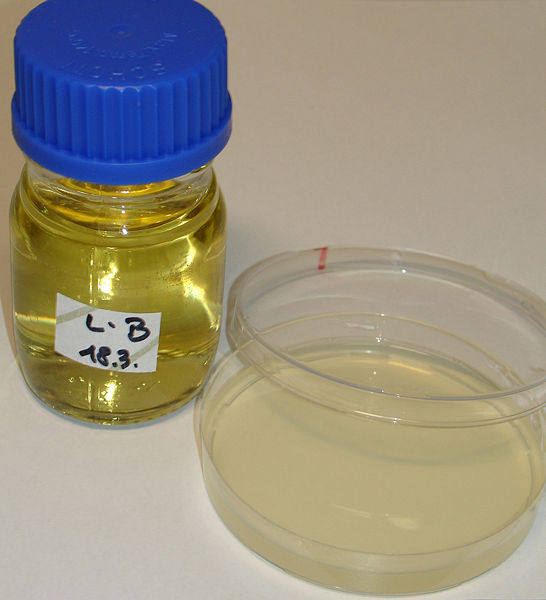 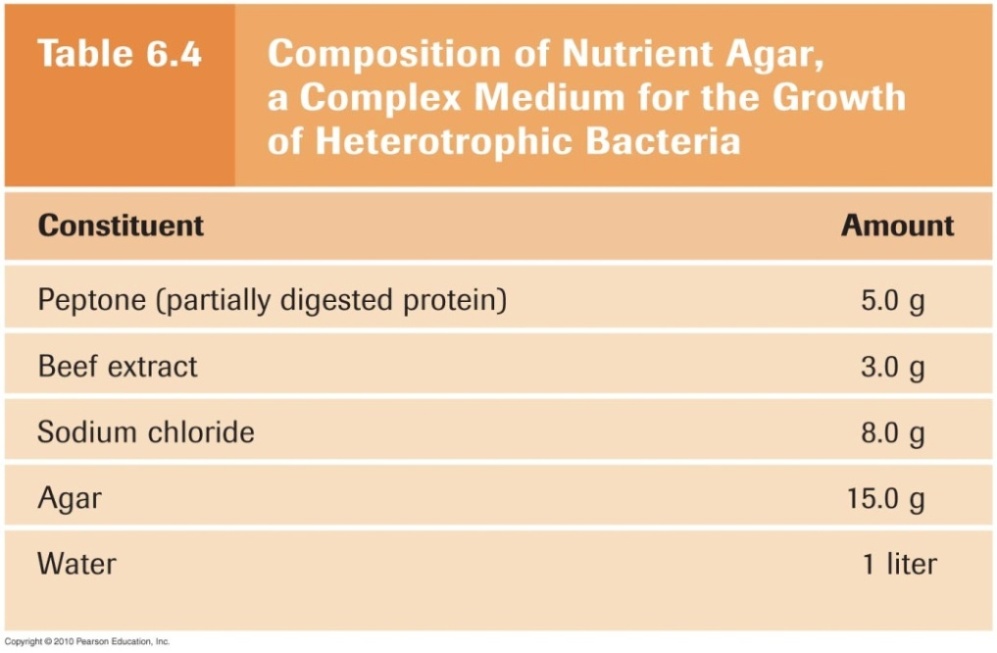 [Speaker Notes: Be comfortable with the components of culture medium and why they are needed. We will discuss these further in future labs. You do not need to know Table 6.4.]
Culture Media
Complex media – extracts & digests of yeasts, meat, &/or plants; exact chemical composition unknown
most energy & nutrients from peptones (short amino acid chains)
vitamins & growth factors from meat extract
for most heterotrophic bacteria & fungi
nutrient broth – liquid (no agar)
nutrient agar – solid
Some microbes can’t be
	grown on artificial media 
grown in living organisms
	or cell culture
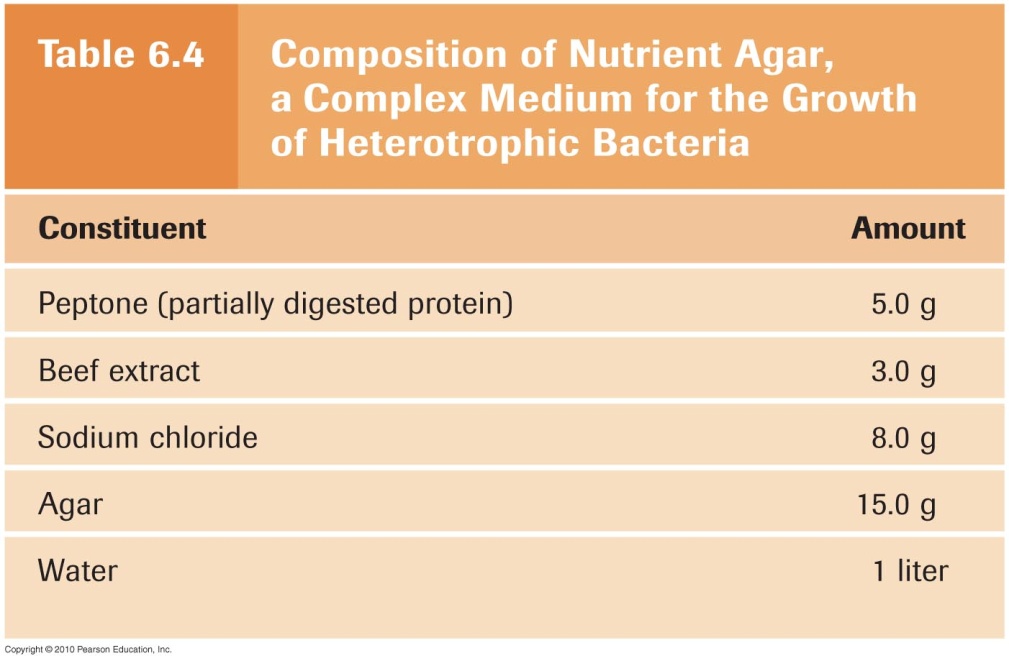 Anaerobic Culture Methods
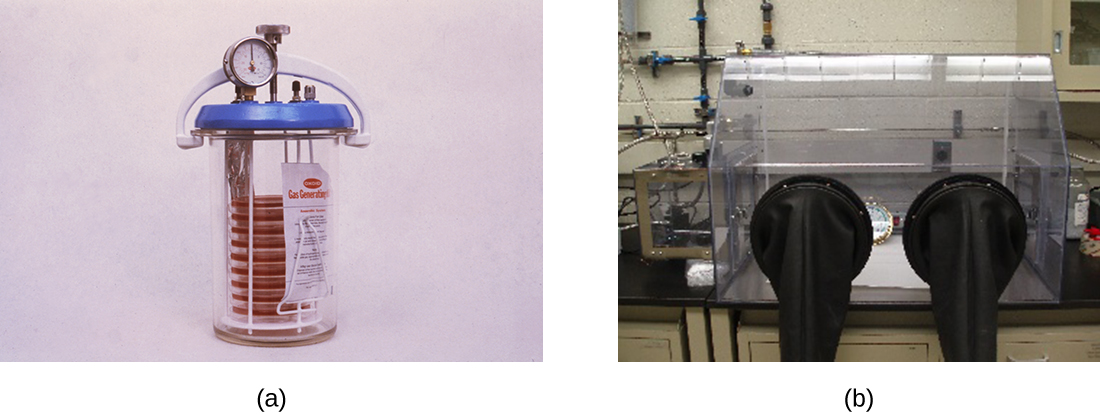 Reducing media
to culture anaerobic bacteria
contain chemicals (thioglycolate or oxyrase) that combine with & deplete O2
tubes heated before use to drive off O2, then
	kept tightly capped
Anaerobic jar
to grow anaerobes
	on Petri plates
chemicals produce H2 & CO2
remove O2 by 2H2 + O2  2H2O
Anaerobic chamber
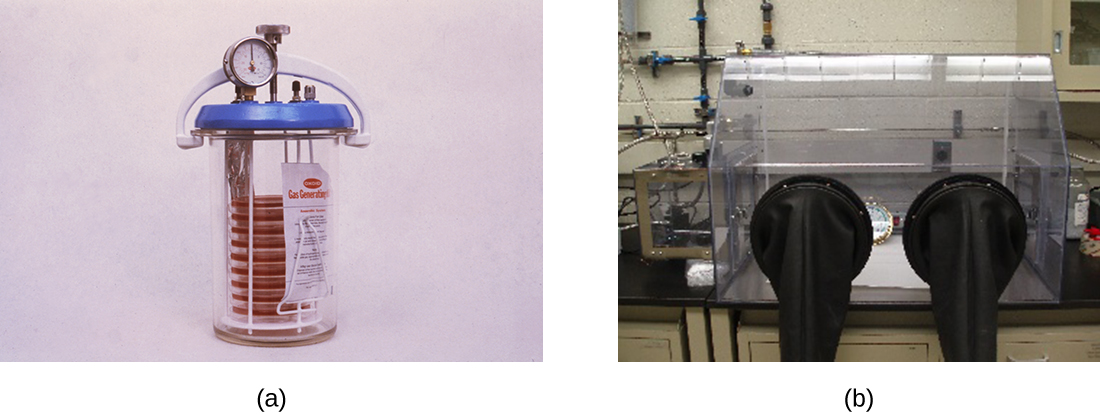 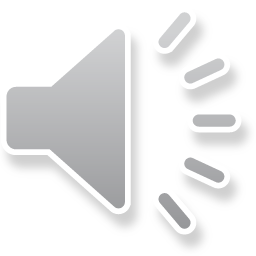 [Speaker Notes: Understand these basic concepts.]
Special Culture & Safety Techniques
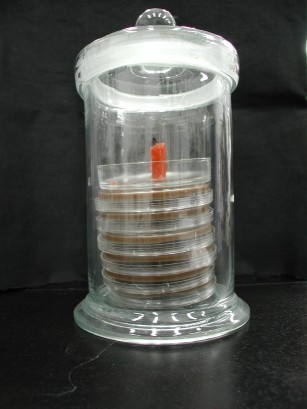 Capnophiles – require high CO2 conditions; grown using:
chemical packets – provide precise CO2 concentrations
carbon dioxide incubators

Biosafety levels (BSL)
1: no special precautions
2: lab coat, gloves, eye protection
3: biosafety cabinets, filtered room air
prevent airborne transmission
4: suits in sealed, negative pressure rooms
exhaust air filtered twice
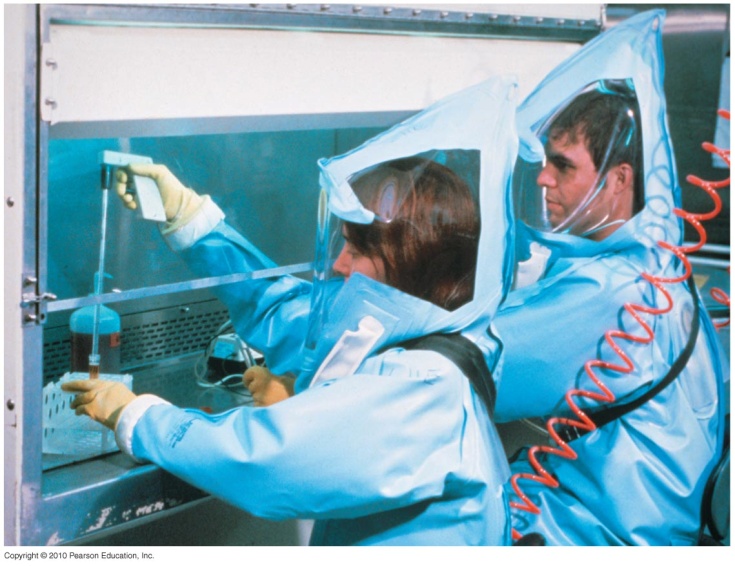 [Speaker Notes: Know the definition of capnophiles and be able to identify the BSL based upon a description of a lab.]
Selective and Differential Media
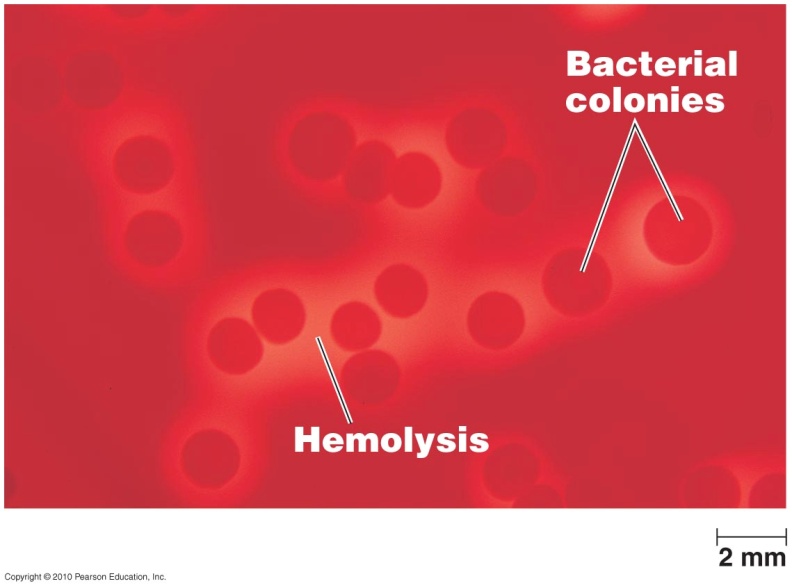 Selective media – suppress unwanted microbes, encourage desired microbes
bismuth sulfite agar, Sabouraud’s dextrose agar
Differential media – helps distinguish between microbes; identifiable reactions
blood agar: identifies microbes that destroy red blood cells
Media can be both selective & differential
mannitol salt agar: identify microbes that tolerate salt (grow) & ferment mannitol to acid (color change: pH indicator)
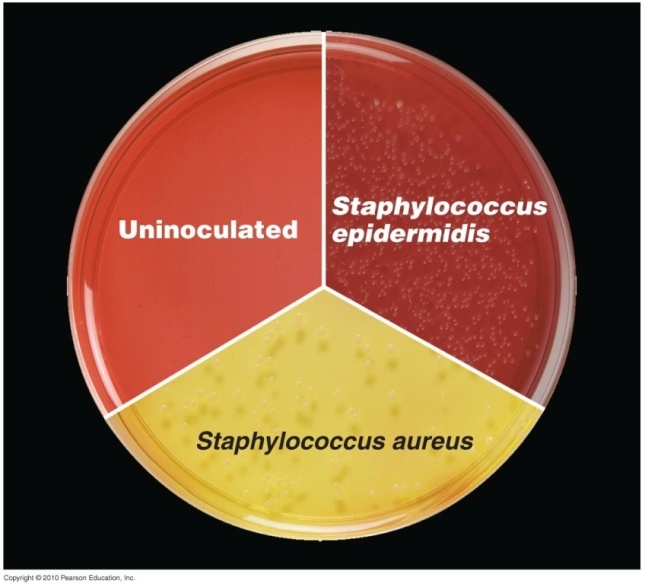 [Speaker Notes: Know the definitions; however, you do not need to known the examples.]
Enrichment Culture
Enrichment medium – encourages growth of desired microbe over others; usually liquid
when microbe of interest present in small numbers & other microbes numerous
soil & fecal samples
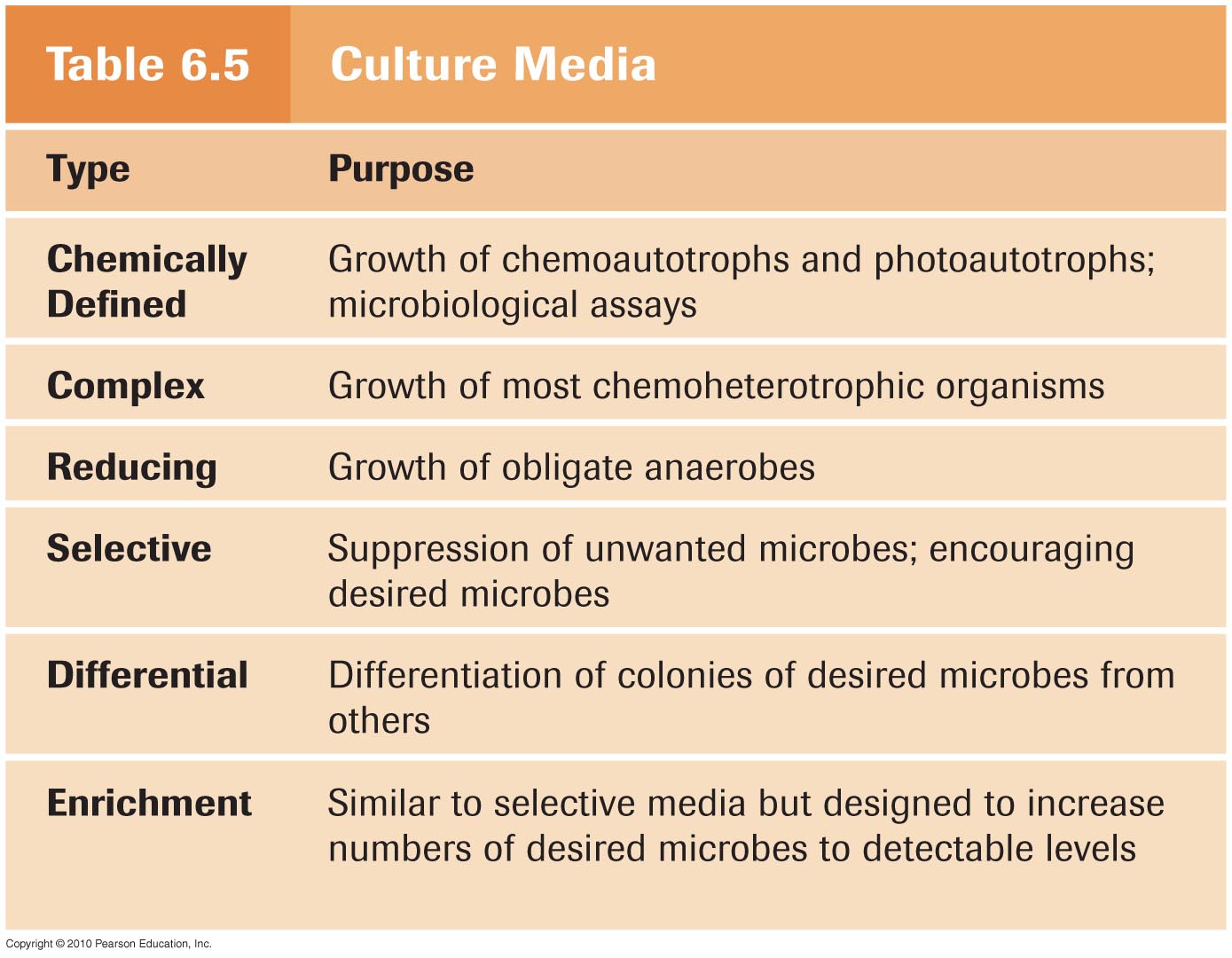 Obtaining Pure Cultures
Colony – population of cells arising from single cell, spore, or group of attached cells
distinctive appearance
often called colony-forming unit (CFU)
Pure culture – bacterial clone
Streak plate method – streak loop-full of mixed culture to isolate pure cultures
sterilize loop between streak series
get microbes far enough apart to grow into isolated colonies 
pick & grow individual colonies
effective for microbes present in large     numbers in mixed cultures
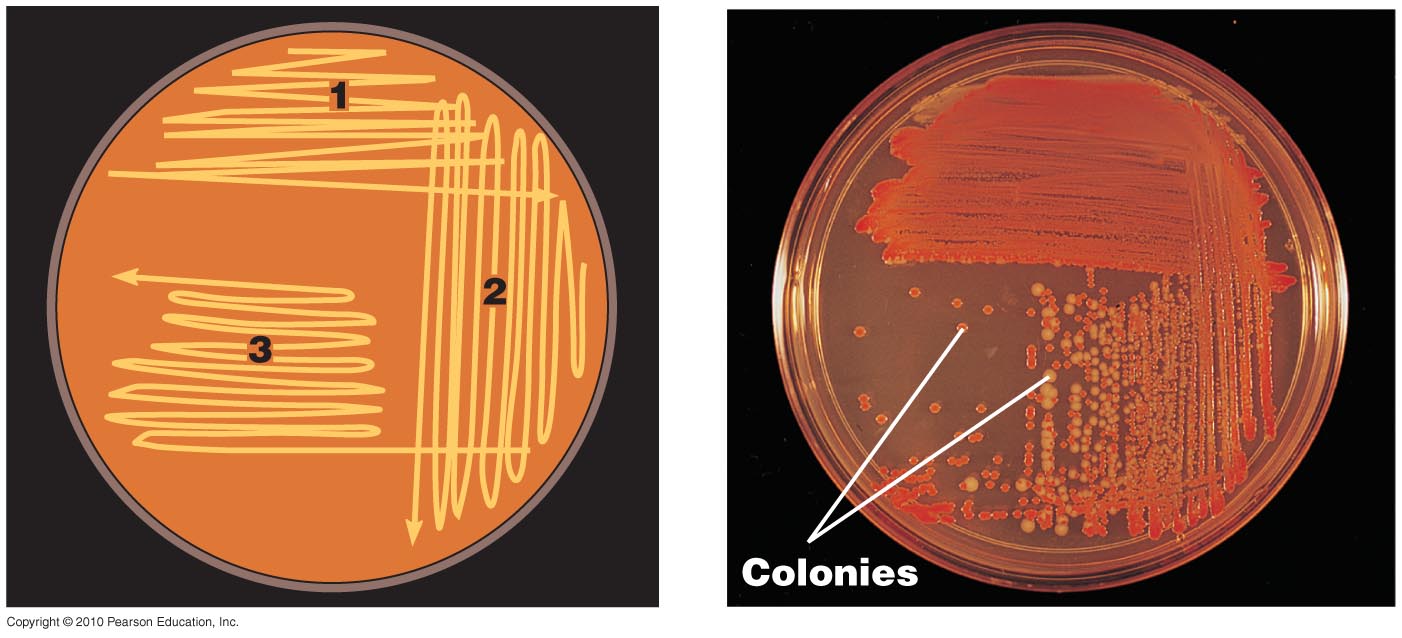 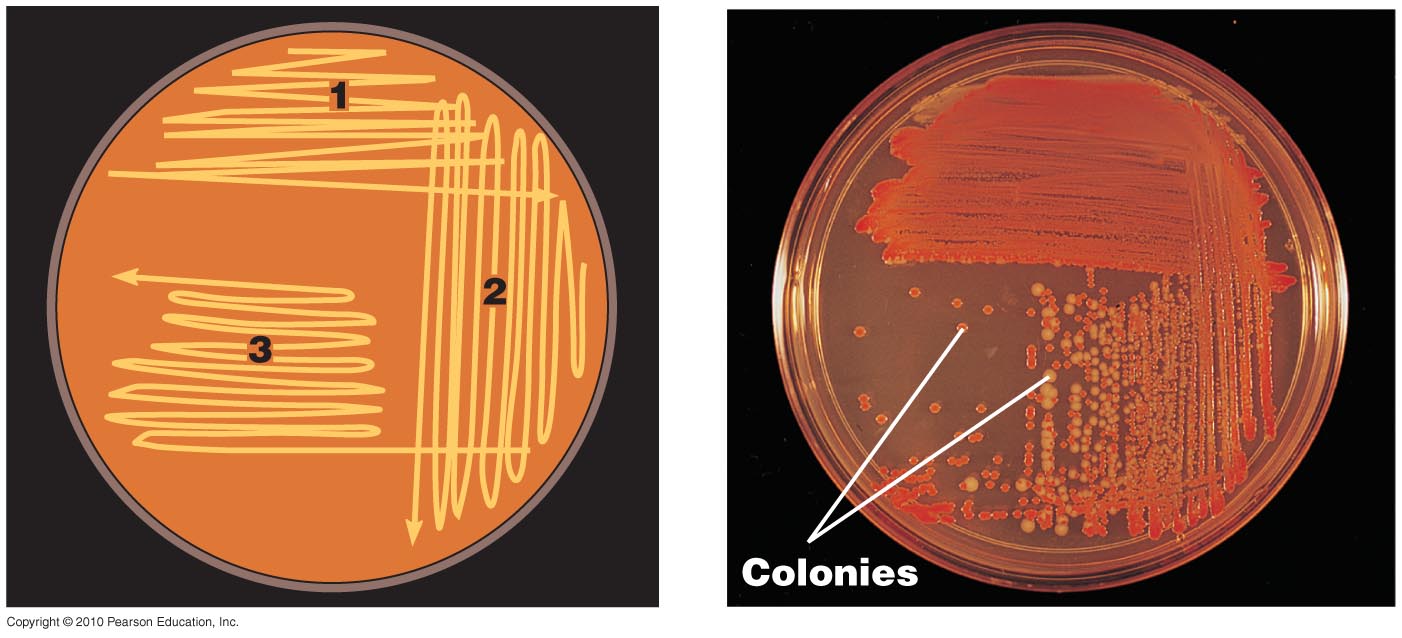 [Speaker Notes: Know the content of this slide well.]
Preserving Bacterial Cultures
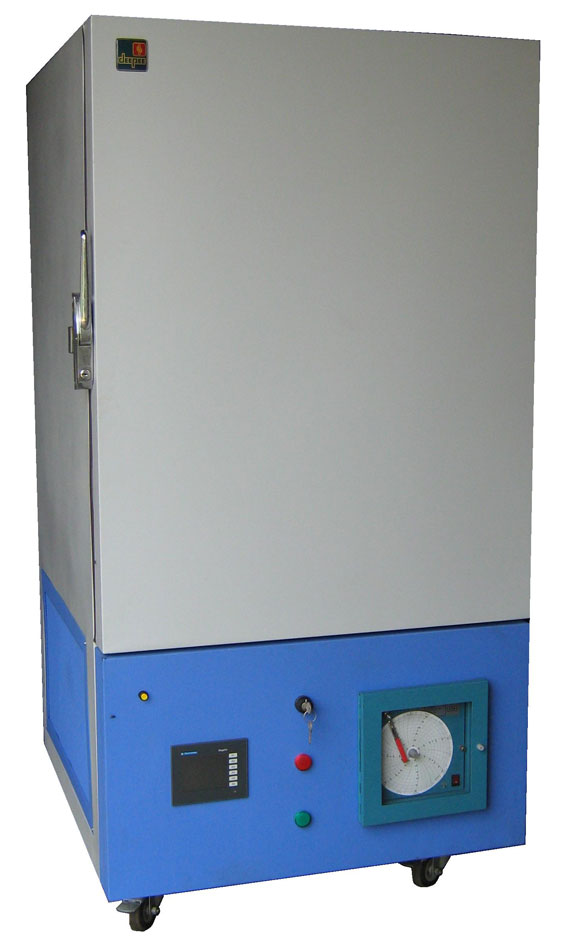 Short-term: refrigeration
Long-term:
deep-freezing: pure culture quick-frozen at –50° to –95°C in suspending liquid
can thaw & re-culture even years later
lyophilization (freeze-drying): microbe suspension frozen at –54° to –72°C, dehydrated in a vacuum, & sealed
powder remains; can store for years
revive by rehydration
[Speaker Notes: Know what lyophilization is.]
Reproduction in Prokaryotes
Binary fission
Budding
Conidiospores (actinomycetes)
Fragmentation of filaments
Reproduction in Microbes
V
Most bacteria reproduce by binary fission
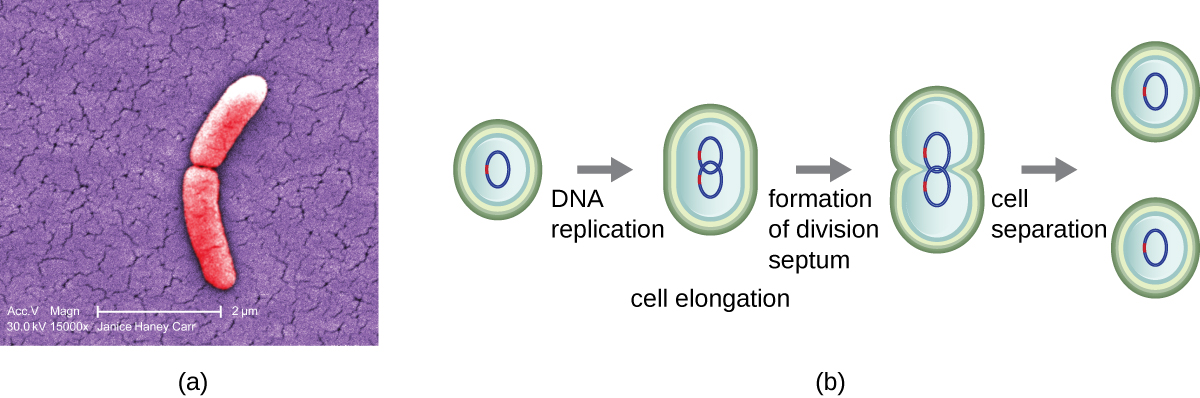 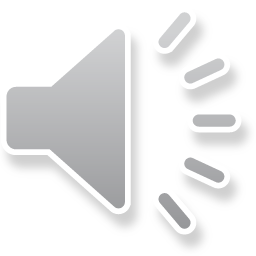 [Speaker Notes: Be comfortable with this concept.]
Reproduction in Microbes
Yeast & some bacteria reproduce by budding
Some filamentous bacteria produce chains of conidiospores; others fragment
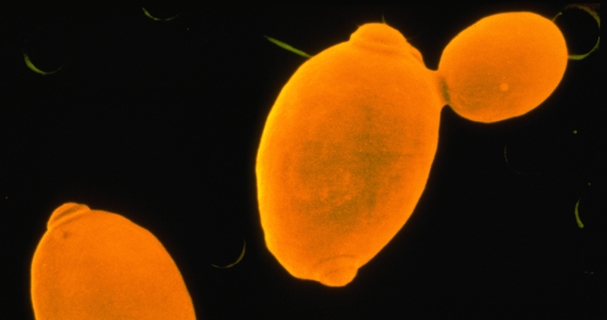 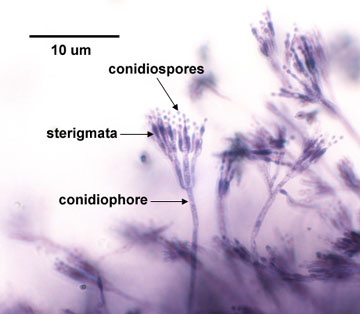 Conjugation
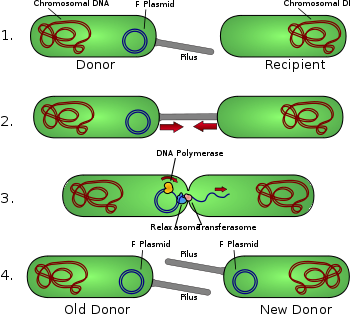 Sexual reproduction?
Conjugation – one bacteria transfers some genetic material into another bacteria through a protein bridge 
does not increase the number of bacteria – creates genetically different bacteria
The cells then go through binary fission to produce two bacteria with new genetic material
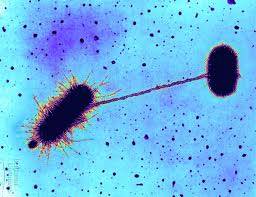 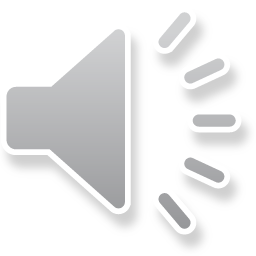 [Speaker Notes: Please understand this concept and its contrast from binary fission.]
Generation Time
Bacterial reproduction: doubling
Generation time – time required for cell to divide (doubling)
highly variable: usually 1-3 hours, sometimes 20 minutes,  sometimes >24 hours
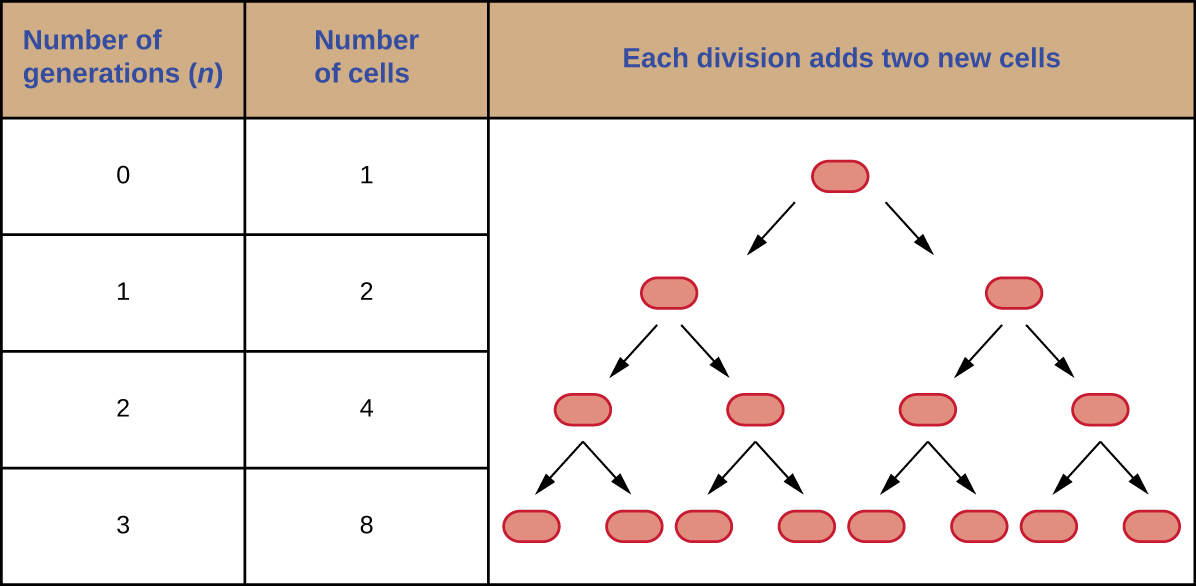 [Speaker Notes: Understand the definition and concept of generation time.]
Generation Time
Population growth easier to see when plotted logarithmically, rather than arithmetically
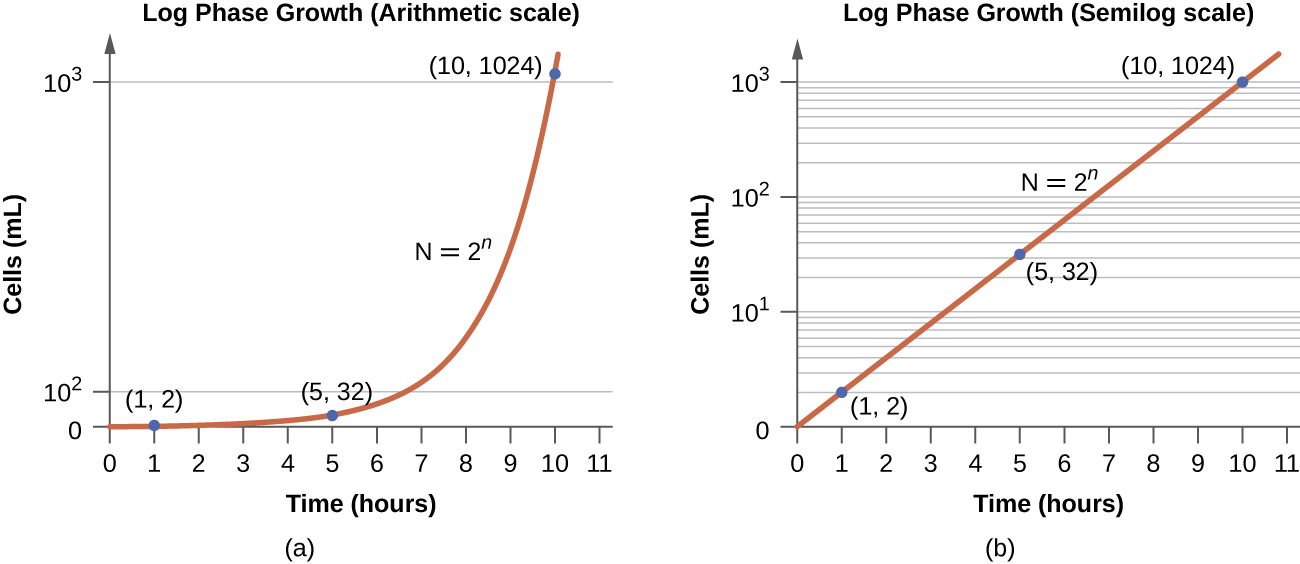 Phases of Growth
4 phases of bacterial population growth:
lag – preparation for growth
enzyme & biological molecule synthesis
log – exponential growth
active cell reproduction
generation time consistently at minimum
stationary – cell deaths balance new cells
due to exhaustion of nutrients, accumulation of wastes, &/or changes in pH
death – cell
	deaths exceed
	new cells
logarithmic
	decline
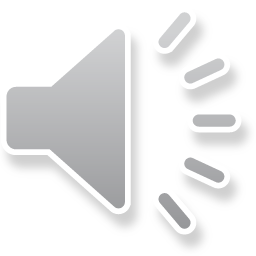 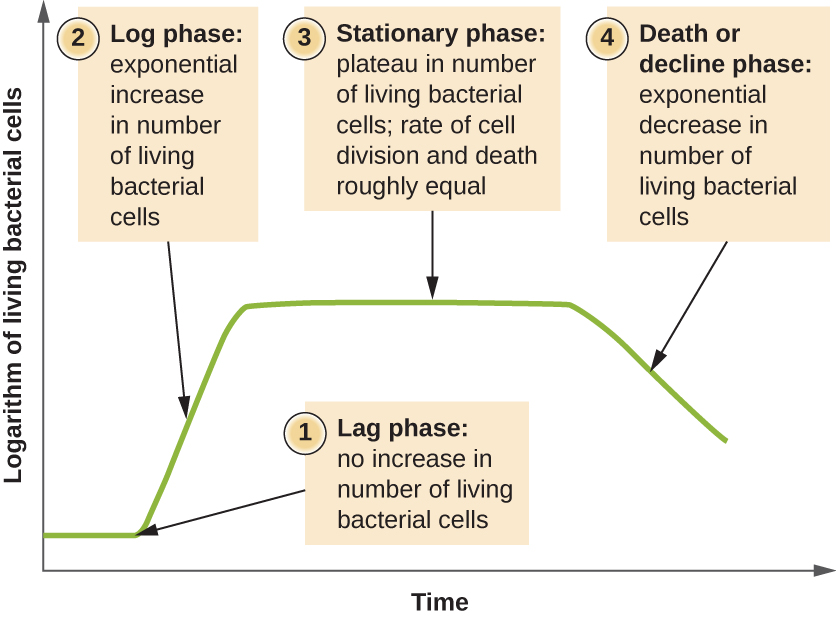 [Speaker Notes: Know these stages and be able to identify them on a similar graph.]
Direct Microscopic Count
Direct microscopic count – measured volume of bacterial suspension placed on slide, stained, observed under oil immersion
viewing field area
	calculated,
	all cells in several
	squares counted
	& averaged
doesn‘t require
	incubation
cons: counts dead
	cells, difficult for
	motile cells, 
	requires high cell 
	concentrations
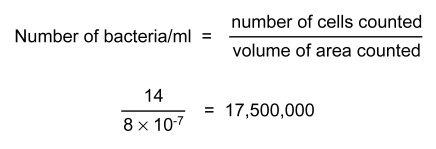 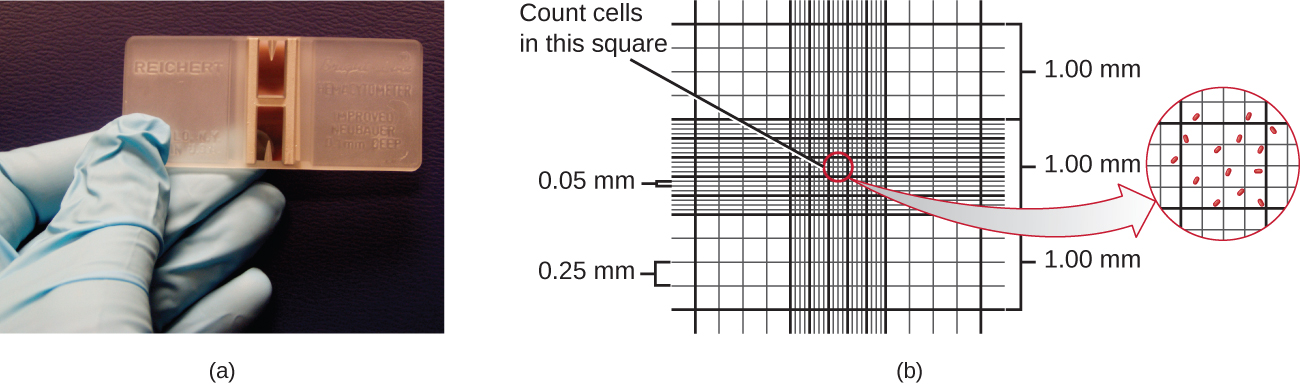 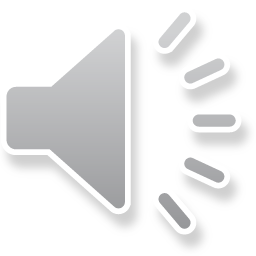 [Speaker Notes: Please be comfortable describing this process.]
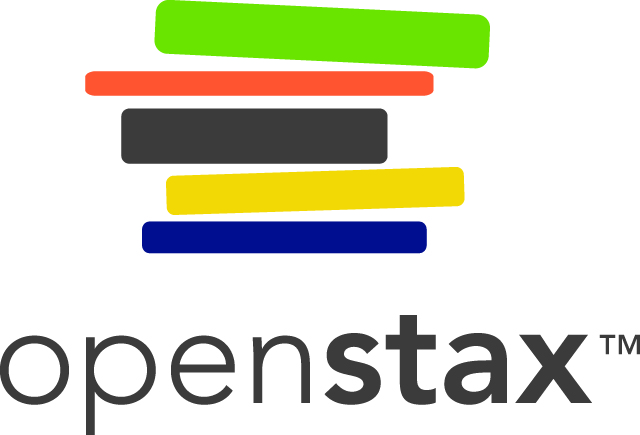 Figure 9.12
In the pour plate method of cell counting, the sample is mixed in liquid warm agar (45–50 ºC) poured into a sterile Petri dish and further mixed by swirling. This process is repeated for each serial dilution prepared. The resulting colonies are counted and provide an estimate of the number of cells in the original volume sampled.
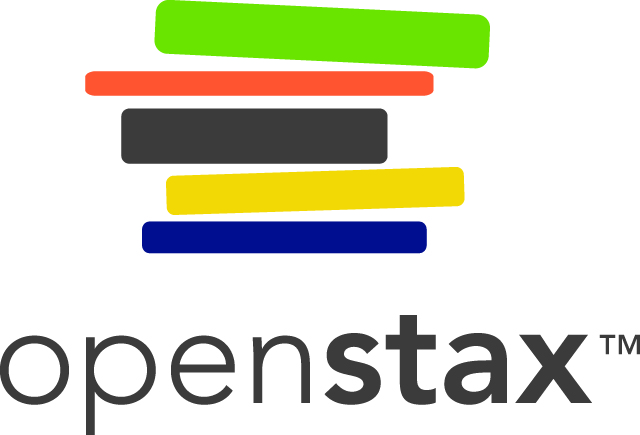 Figure 9.13
In the spread plate method of cell counting, the sample is poured onto solid agar and then spread using a sterile spreader. This process is repeated for each serial dilution prepared. The resulting colonies are counted and provide an estimate of the number of cells in the original volume samples.
Indirect Measures
Indirect measures of bacterial growth:
metabolic activity – measures amount of metabolic product
acid or CO2
dry weight – for filamentous bacteria & molds 
turbidity – more bacteria in liquid medium, more turbidity
spectrophotometer
	measures amount of
	light transmitted
	through sample &
	sample optical density
requires >1,000,000
	cells/mL
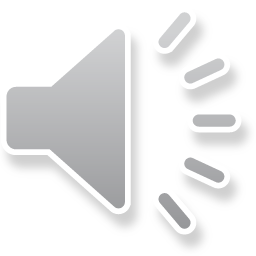 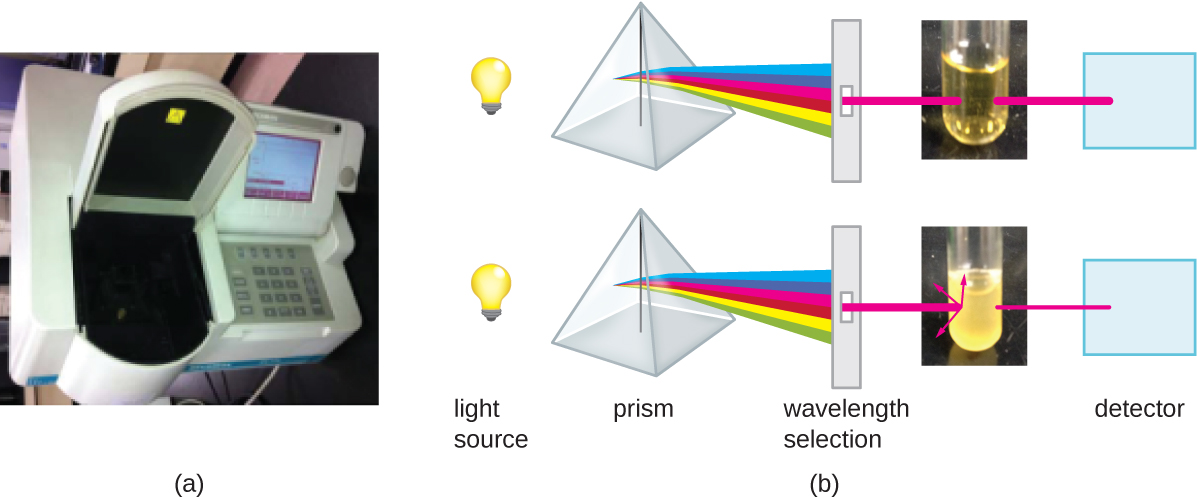 [Speaker Notes: Understand this concept.]